Informal document GRVA-17-34
17th GRVA session, 25-29 September 2023 Provisional agenda item 4(a)
Informal Working Group on Functional Requirements for Automated Vehicles Status Report
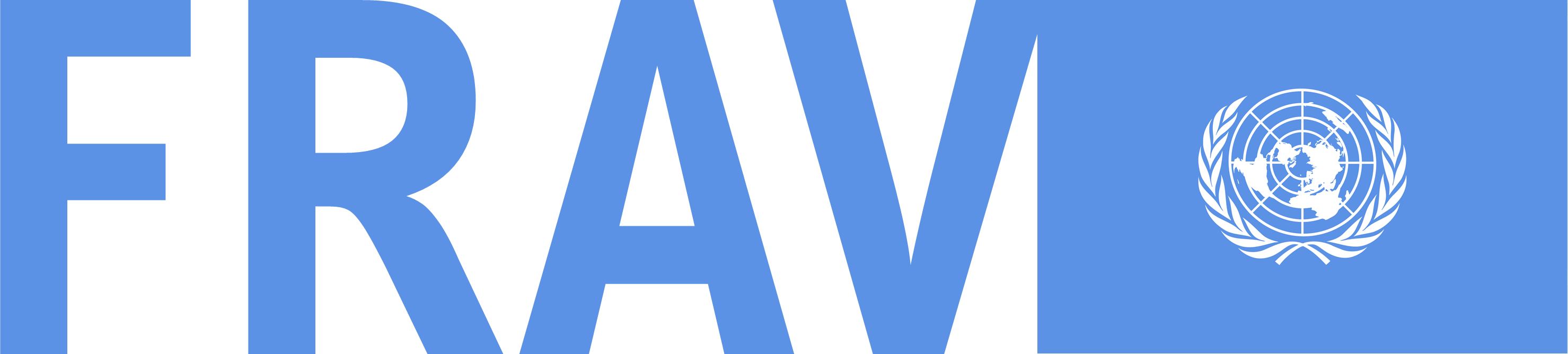 17th GRVA Session
25-29 September 2023
ADS Safety Guidelines
Submitted to this session (GRVA-17-33)
“Guidelines for Regulatory Requirements and Verifiable Criteria for ADS Safety Validation”
Aims to guide further work on ADS safety under WP.29.
Based on WP.29-190-08
Adds “Recommendations for safe interactions between Users and ADS”
ADS features that allow a user to take over manual control of the DDT.
ADS features that do not allow a user to take manual control of the DDT.
Fulfils mandate under the terms of reference
FRAV/VMAD guidelines
Integration of FRAV and VMAD guidelines
Per the AV Framework Document for delivery by June 2024 WP.29 session
GRVA-17-33 based on WP.29-190-08 (FRAV)
WP.29/2023/44/Rev.1 (VMAD)
Subject to review and approval by FRAV and VMAD
FRAV/VMAD Integration Group (IG) coordinating work.
FRAV has received “introduction”, “scope and purpose”, and “terms and definitions” from IG
Review of terms and definitions completed.
Other sections under review.
FRAV will propose amendments as warranted to the IG.
Joint session of FRAV and VMAD planned for December in Tokyo.
FRAV-AVSR coordination
FRAV exchanged views with the GRE Autonomous Vehicles Signalling Requirements leaders.
Considered GRE/2023/9/Rev.1.
Agreed on definition of “ADS” applicable under UN R48.
Rendered “Driving System Control” term unnecessary.
Agreed to request GR comments on definition of “driver”.
“Driver” means a human being who performs in real time part or all of the DDT.
Agreed on importance of consolidating terms and definitions in ADS guidelines.
Ensure uniform terms and definitions applicable across WP.29 regulations.
Informal document GRVA-17-34
17th GRVA session, 25-29 September 2023 Provisional agenda item 4(a)
Informal Working Group on Functional Requirements for Automated Vehicles Status Report
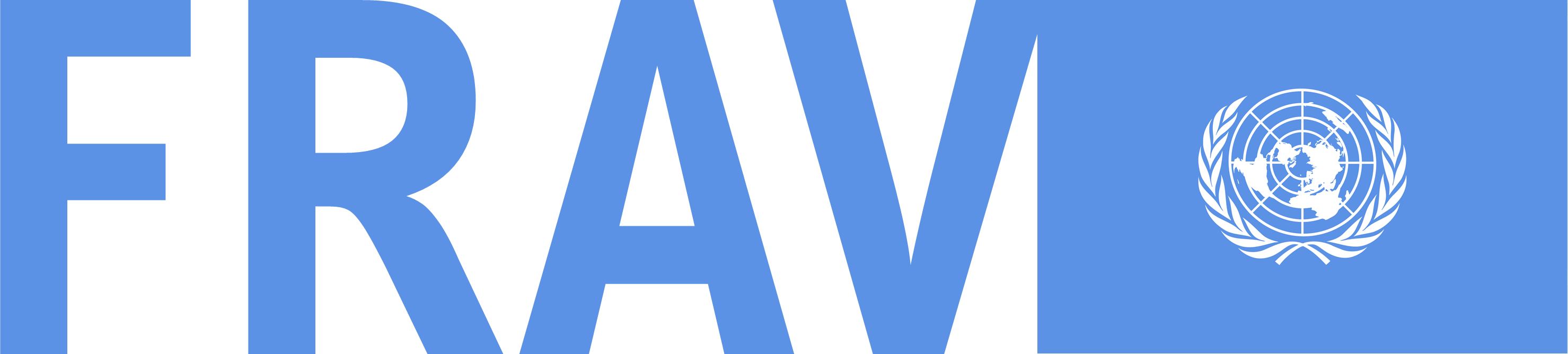 17th GRVA Session
25-29 September 2023
FRAV welcomes questions, feedback, and guidance from GRVA.